8. Sydän- ja verisuonitaudit
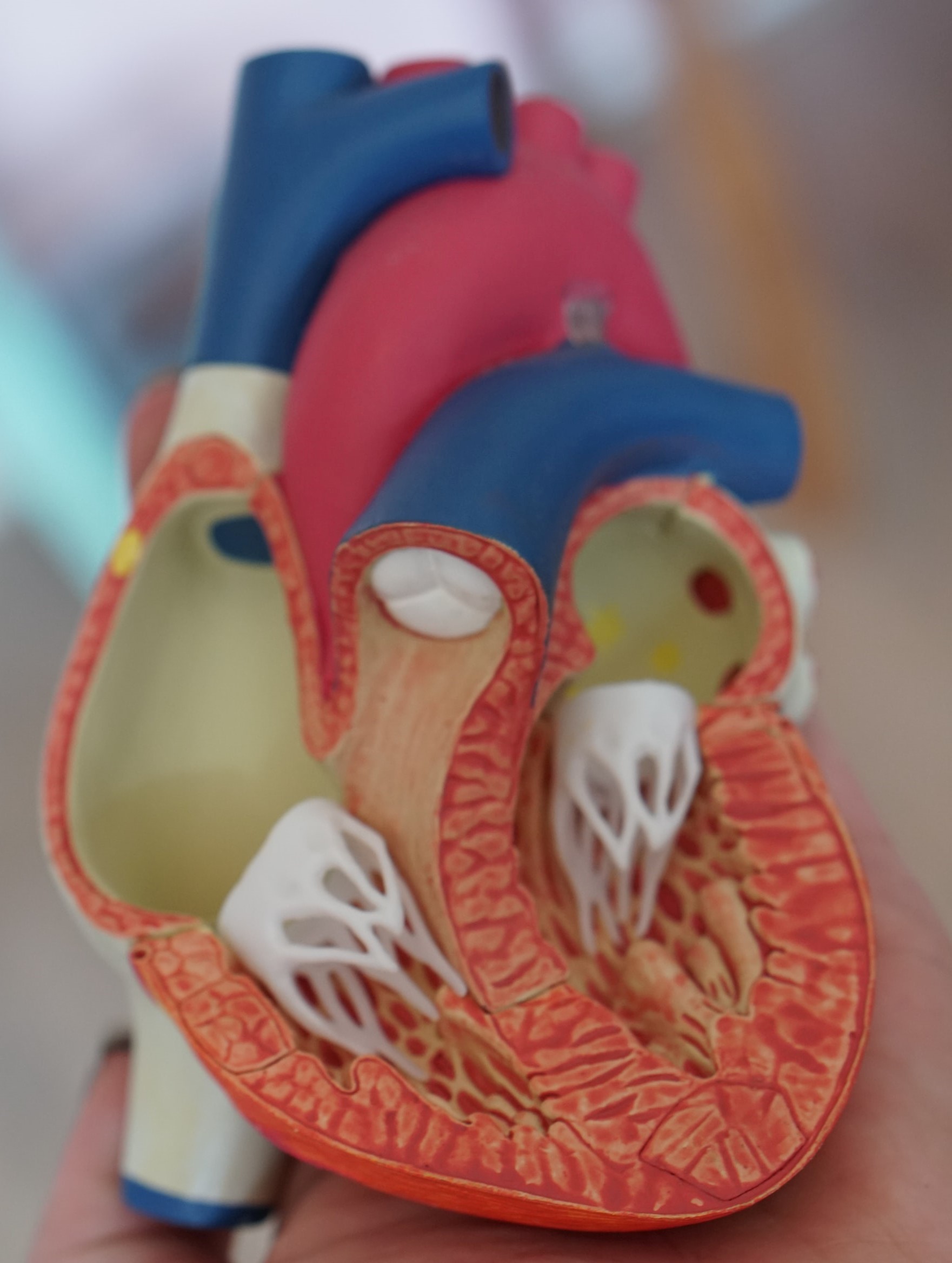 Kuva: Unsplash.com Online Marketing
Kuva: Unsplash.com Robina Weermeijer
Sydän- ja verisuonitaudit
- sairauksia, jotka liittyvät verenkiertoelinten toiminnan heikkenemiseen ja häiriöihin
Valtimotaudit aiheuttavat eniten 
kuolleisuutta
sairastavuutta 
toimintakyvyn menetyksiä
Tärkeimpiä valtimotauteja
	Sepelvaltimotauti
heikentää sydänlihaksen hapensaantia
Aivovaltimotauti
heikentää aivojen hapensaantia
Kuva: Unsplash.com jesse orrico
Valtimotaudin eli ateroskleroosin syynä on valtimoiden ahtautuminen
Sepelvaltimotauti- sydämeen hapekasta verta tuovat sepelvaltimot ovat ahtautuneet- pitkään oireeton- saattaa aiheuttaa rasitusrintakipua- ajoissa tehty pallolaajennus voi ehkäistä sydäninfarktin
Sydäninfarkti
hengenvaarallinen sairauskohtaus
ahtautuneen sepelvaltimon sisäseinämä äkisti repeää
vauriokohdan ympärille muodostuu verihyytymä
sepelvaltimo tukkeutuu, jolloin verta ei pääse kaikkialle sydänlihakseen
hapenpuutteesta kärsivät sydänlihassolut menevät kuolioon
seurauksena saattaa olla vaarallinen kammiovärinä, jolloin sydän ei pumppaa verta eteenpäin
Nopea ensiapu voi pelastaa hengen
Tunnista sydäninfarktin oireet
äkillinen puristava/ahdistava tunne rinnassa
usein kovaa kipua laajalla alueella rintalastan takana
säteilevää kipua ylävartalon alueella, mahdollisesti selän puolella
pahoinvointia, närästystä, hikisyyttä
Toimi näin
Soita heti 112.
Jos sairaskohtauksen saanut menettää tajuntansa eikä hengitä, avaa hengitystiet ja aloita painelu-puhalluselvytys.
Jos on mahdollista, käytä defibrillaattoria ja toimi sen antamien ohjeiden mukaisesti.
Kuva: Unsplash.com Michel E
Aivoverenkierron häiriöt ovat hengenvaarallisia
Aivoverenvuoto
- syynä aivovaltimon repeämä
- äkillinen kova päänsärky
- heti ambulanssilla sairaalaan
- ei liuotushoitoa, aivoihin vuotanut veri poistetaan toisinaan leikkauksella
Aivoinfarkti
- syynä aivovaltimon ahtautuminen
- yleensä ei aiheuta päänsärkyä
- heti ambulanssilla sairaalaan
- liuotushoito
TUNNISTA TYYPILLISET OIREET
- Oireet vaihtelevat sen mukaan, mikä osa aivoista on jäänyt ilman happea.
Puhehäiriöt
- epäselvä puhe
- virheellisiä sanavalintoja
Halvausoireet
- kehon oikea tai vasen puoli ”halvaantuu” (raajojen heikkous/tunnottomuus)
- toinen suupieli roikkuu
Näköhäiriöt
- kaksoiskuvat, näkökentän puutokset
Tasapainohäiriöt
- huimaus, vaikeus kävellä 

SOITA HETI 112
Sydän- ja verisuonitautien keskeisimmät riskitekijät tunnetaan
Kuva: Unsplash.com Mockup Graphics
Perimä, ikä, miessukupuoli
Veren korkea kolesterolipitoisuus
Korkea LDL-kolesteroli
Alhainen HDL-kolesteroli
Kohonnut verenpaine
Tupakointi
MBO eli metabolinen oireyhtymä
Tyypin 2 diabetes
LDL-kolesteroli ja kohonnut verenpaine voimistavat toistensa vaikutusta
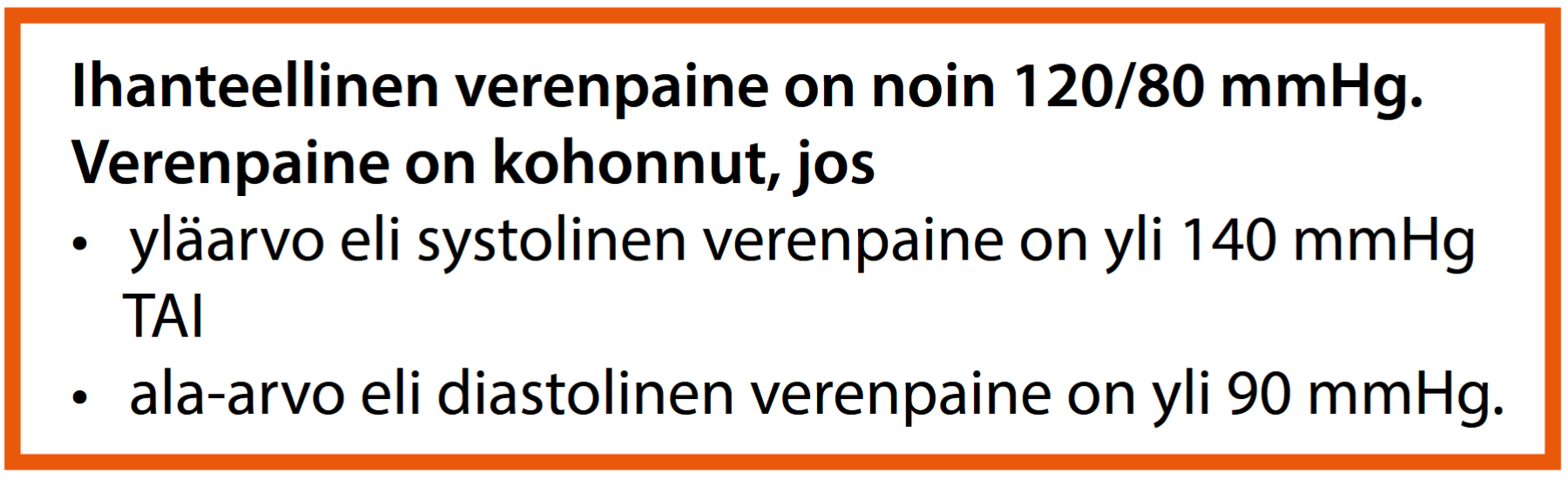 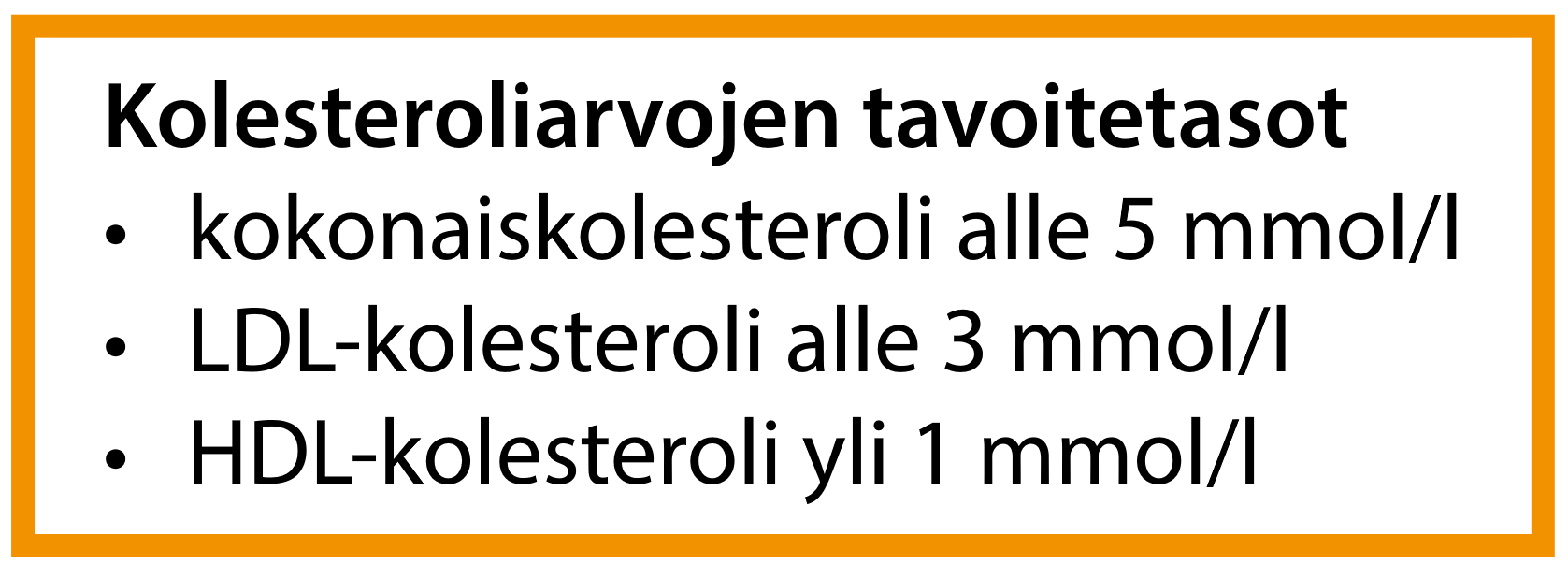 Monet sydän- ja verisuonitautien riskitekijät vaikuttavat sekä yhdessä että erikseen
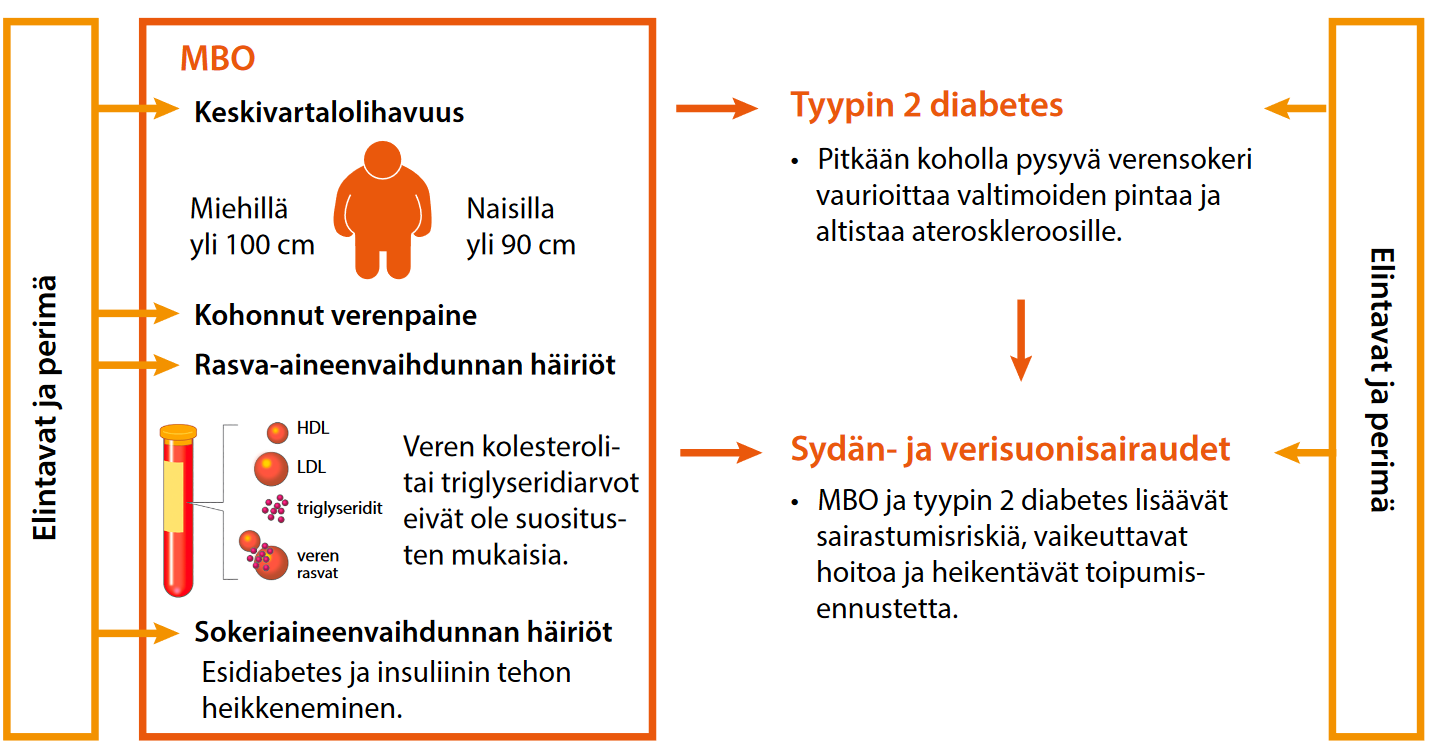 Perimä, MBO ja diabetes moninkertaistavat sairastumisriskin
Suurin osa sydän- ja verisuonitautien riskitekijöistä on vältettävissä
ravinnon rasvapitoisuus ja rasvan laatu
liikunnallinen elämäntapa
painonhallinta
riittävä uni ja lepo
suun terveydestä huolehtiminen
Kuva: Unsplash.com Louis Hansel
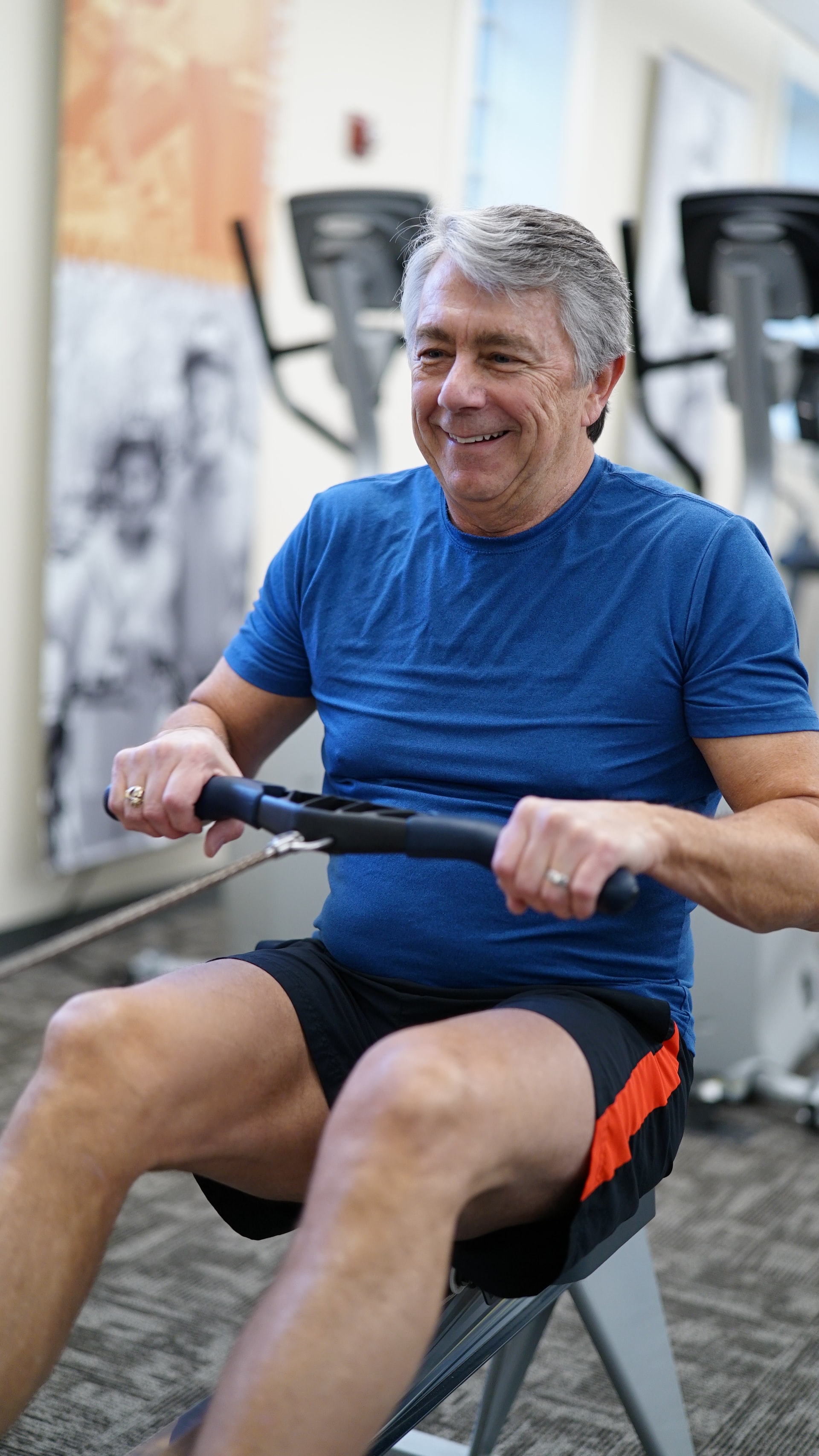 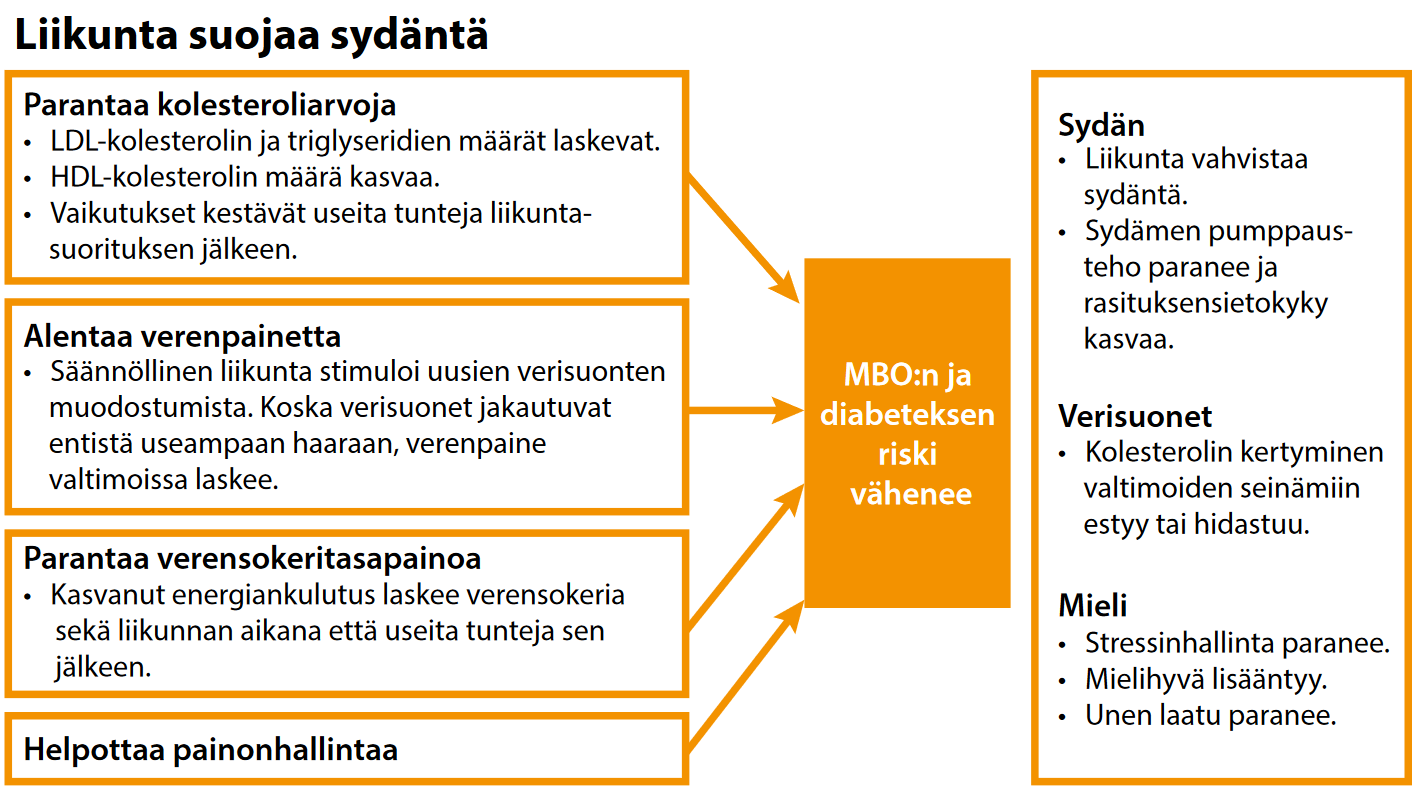 Kuva: Unsplash.com Catherine Heath
Sydän- ja verisuonitautien preventio
Primaaripreventio
Suomella pitkät perinteet 
Pohjois-Karjala-projekti 1970-luvulla
terveellisiin elämäntapoihin kannustava terveysviestintä, esim. liikunta- ja ravintosuositukset, sydän- ja verisuonitautien riskitekijöistä tiedottaminen
Sekundaaripreventio
riskitekijöiden varhainen tunnistaminen, seuranta ja hoito elintapaohjauksella ja lääkityksellä
Tertiaaripreventio
hyvä hoito: sydämentahdistimet, liuotushoidot, pallolaajennusmenetelmät, sydänleikkaukset
omahoidon ohjaus ja kuntoutus, sydänvalmennus
Kuva: Unsplash.com Towfigu barbhuiya
Kuntoutus on tärkeä osa vakavan sydänsairauden hoitoa
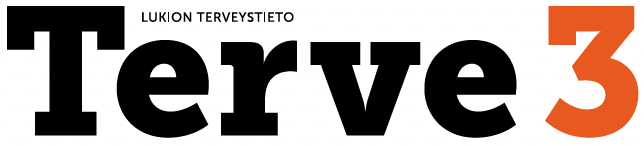 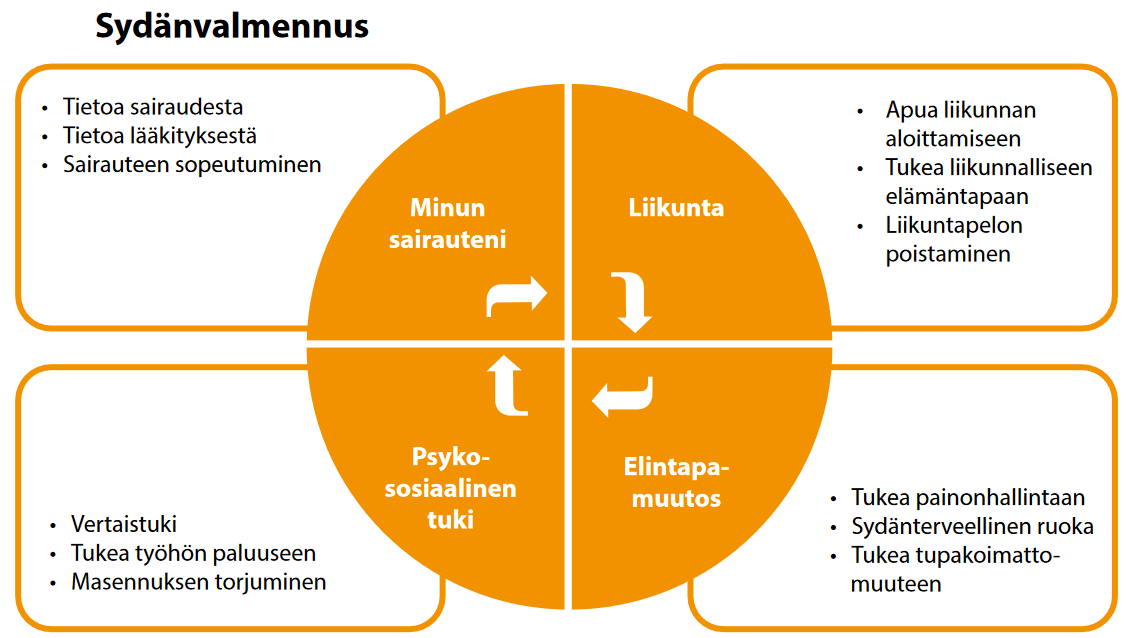 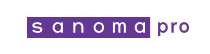